Transformer 的競爭者們
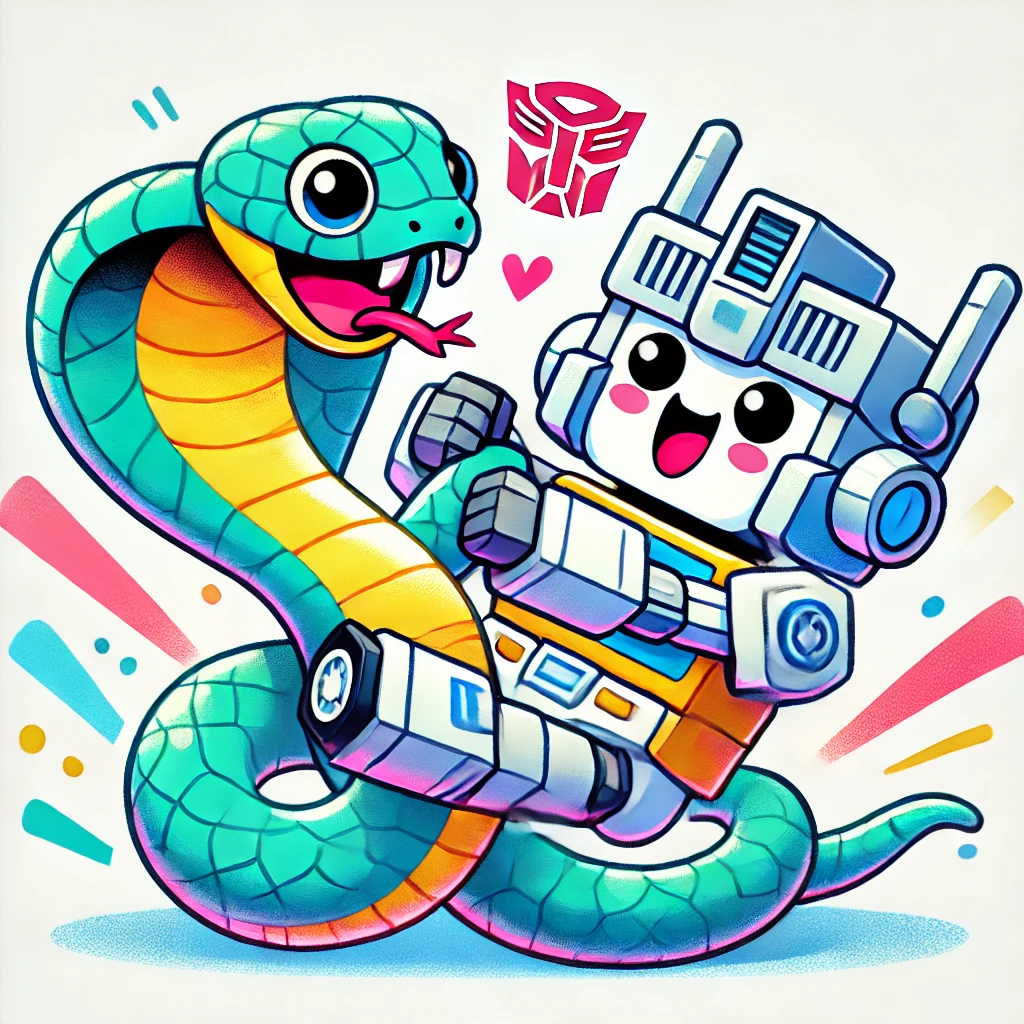 Mamba
[Speaker Notes: Chunk-wise
Mamba
Mamba’s weakness
More …


To do: 
要不要講 chunk-wise? 何時講???
要不要給 ktv 加一個直觀的解釋??? must
要不要講 VK catche X
要不要講 Transformer 就是矩陣相乘?
====
Understanding and Improving Efficient Language Models: https://www.youtube.com/watch?v=DmuZ3ckl8rs
https://www.youtube.com/watch?v=ksRp_DIHWj4
Infinite attention? https://www.youtube.com/watch?v=F5dPnWGJmr8

Not sure: https://www.youtube.com/watch?v=OxZLtAteWs4
More talk: https://www.youtube.com/watch?v=PnwC74s1nmc

More recent stuff: https://www.bilibili.com/video/BV1MDwAeWEoM/?vd_source=035872531a338721ba64a57a1cdc1ebc
talk_250117.pdf

NeurIPS 2024 talk
https://youtu.be/LPe6iC73lrc?si=UJM4fKFl4o92Q56F

Survey: https://github.com/xmindflow/Awesome_Mamba


Good tutorial!
https://newsletter.maartengrootendorst.com/p/a-visual-guide-to-mamba-and-state
Alternatives: https://medium.com/nebius/transformer-alternatives-in-2024-06cd3d91d42b
Survey paper of Mamba: https://arxiv.org/pdf/2408.01129
=====
Linear Attention and Beyond (Interactive Tutorial with Songlin Yang)
https://www.youtube.com/watch?v=d0HJvGSWw8A

Good tutorial
https://www.youtube.com/watch?v=dVH1dRoMPBc 

Hardware-Aware Efficient Primitives for Machine Learning
https://youtu.be/5zZOoiH-b68?si=WPXdVnaappp1Zrv_]
每一種架構的存在都有一個理由
CNN 存在的理由是什麼？
Fully Connected Layer
Jack of all trades, 
master of none
Receptive Field
Parameter Sharing
Convolutional Layer
Larger model bias
(for image)
根據影像的特性，減少不必要的參數，避免 Overfitting
每一種架構的存在都有一個理由
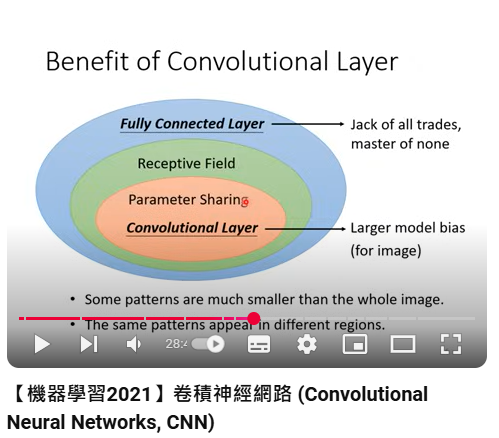 CNN 存在的理由是什麼？
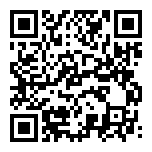 https://youtu.be/OP5HcXJg2Aw?si=RPfmHhsrMtuN0QS6
每一種架構的存在都有一個理由
Residual Connection 存在的理由是什麼？
Optimization issue
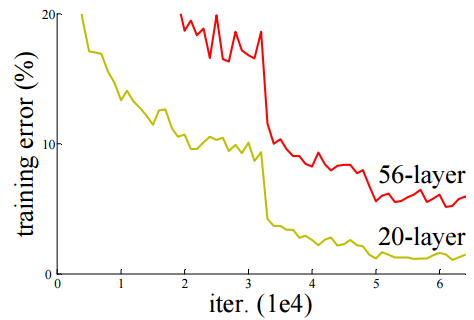 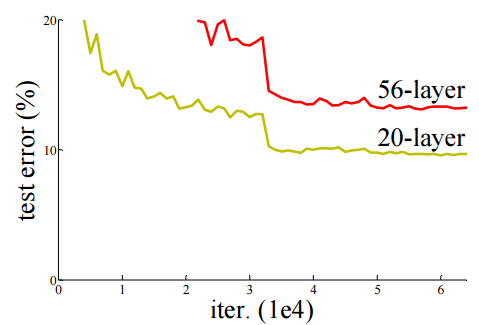 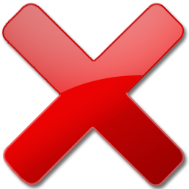 Overfitting?
Testing Data
Training Data
Source of image: http://arxiv.org/abs/1512.03385
每一種架構的存在都有一個理由
Residual Connection 存在的理由是什麼？為了讓 Optimization 更容易
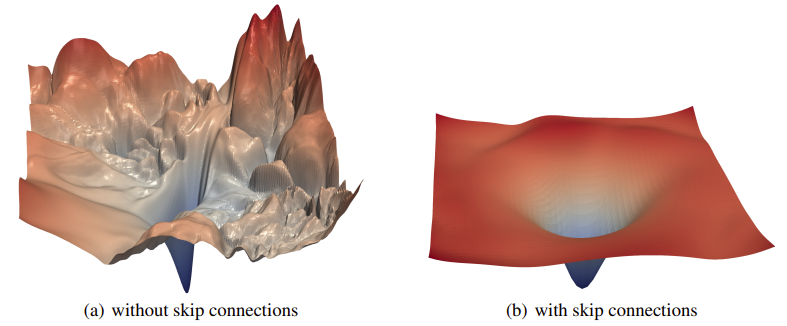 Source of image: https://arxiv.org/abs/1712.09913
Transformer 出現的理由是甚麼呢？
……
Layer
Layer
Layer
Layer
Layer
Layer
Layer
Layer
Transformer Layer (Block)
RNN (LSTM)
Self-attention Layer
Mamba (and its friends)
……
[Speaker Notes: Transformer 變形有很多 ……]
要解的問題
……
RNN, Self-Attention, Mamba …
……
[Speaker Notes: RNN, Self-Attention, Mamba 
要解的問題 — 無腦大招]
RNN-Style
Hidden
State
……
[Speaker Notes: RNN, Self-Attention, Mamba 
要解的問題 — 無腦大招]
RNN-Style
……
……
Vector,
Matrix, …
……
RNN-Style
……
……
Vector,
Matrix, …
……
RNN-Style
yt+1
yt
LSTM
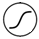 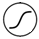 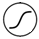 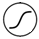 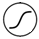 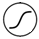 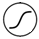 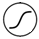 zf
zi
z
zf
zi
z
zo
zo
xt
xt+1
ht
ht-1
ct-1
ct
ct+1
RNN-Style vs. AI Agent’s Memory
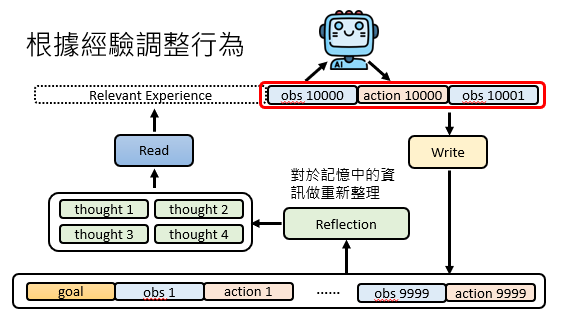 RNN-Style vs. AI Agent’s Memory
……
Read
Memory
……
Reflection
Write
Vector,
Matrix, …
……
大
家
好
，
我
是
RNN-style
LLM
<BOS>
大
家
好
，
我
Self-Attention Style
+
x
x
x
x
Soft-max
……
Self-Attention Style
……
Attention 的概念很早就有了
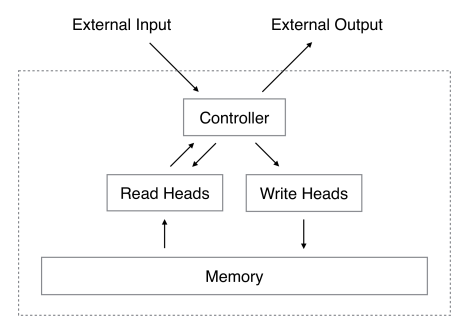 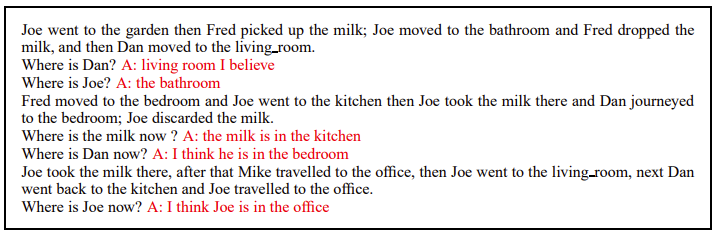 Memory Networks
Neural Turing Machine
https://arxiv.org/pdf/1410.3916
https://arxiv.org/abs/1410.5401
Attention 的概念很早就有了
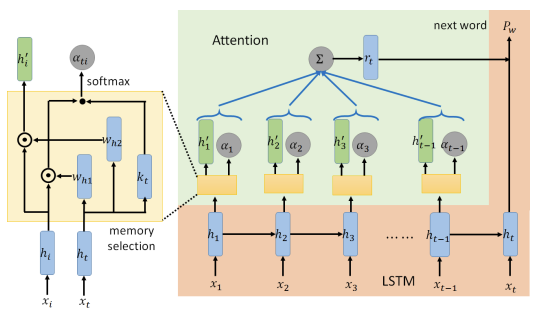 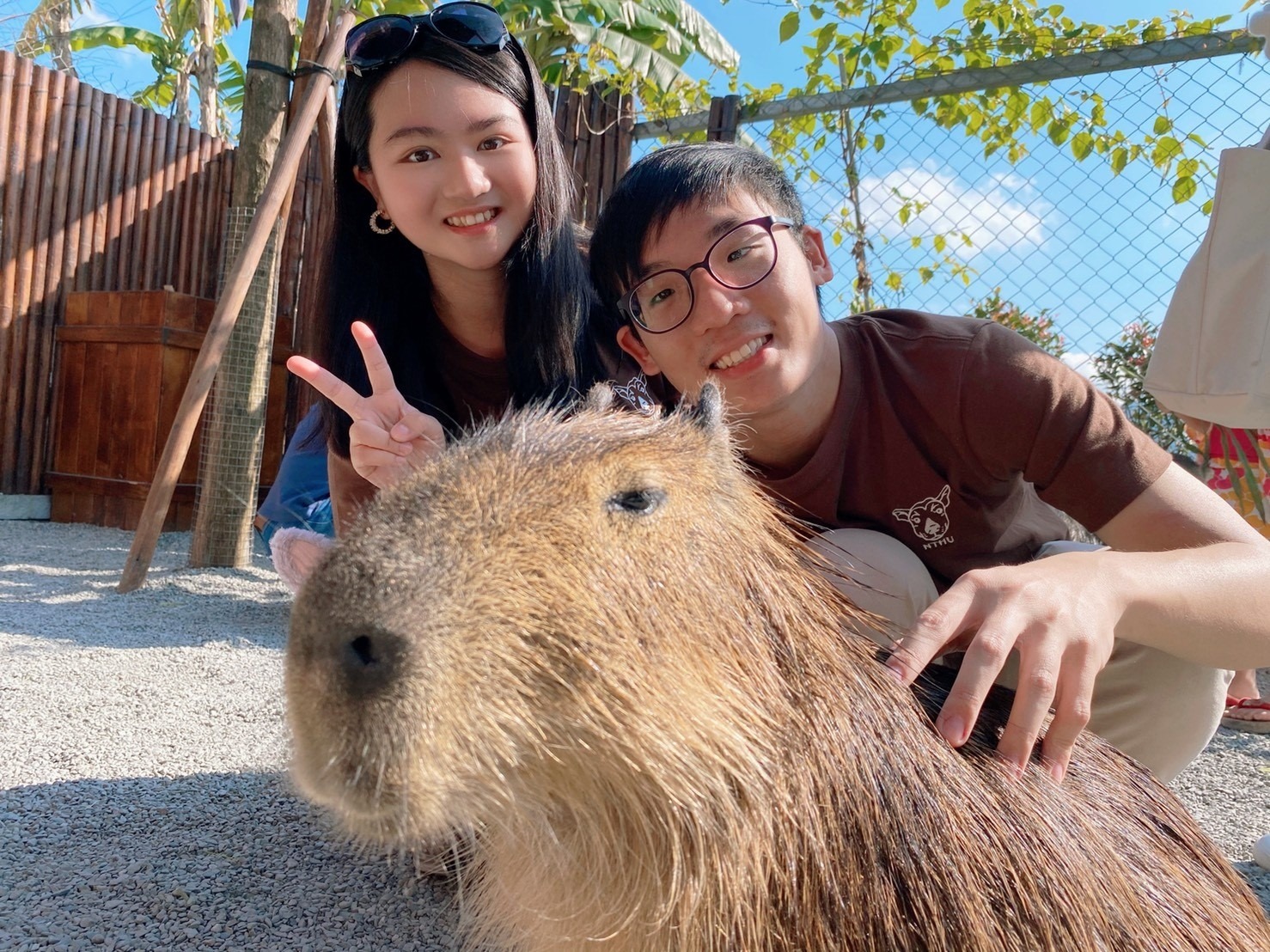 Da-Rong Liu
Attention-based Memory Selection Recurrent Network for Language Modeling
https://arxiv.org/abs/1611.08656
[Speaker Notes: Da-Rong Liu
Attention-based Memory Selection Recurrent Network for Language Modeling]
大
家
好
，
我
是
LLM
<BOS>
大
家
好
，
我
每一步運算量都一樣
RNN 沒辦法記大量資訊？
輸入越長，運算量越來越大
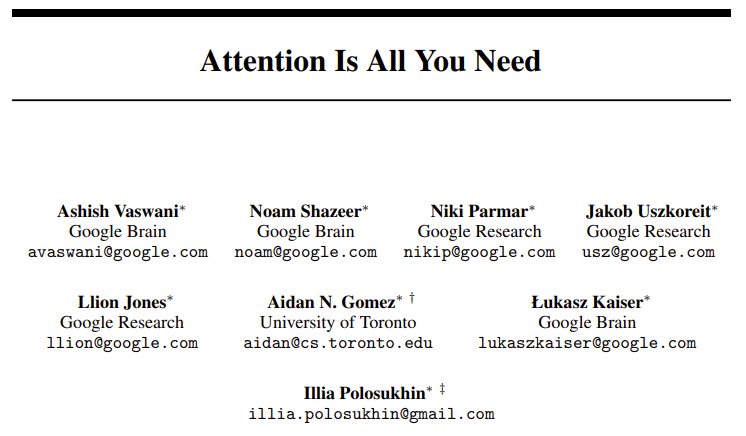 不是發明 Attention ，而是拿掉 Attention 以外的東西
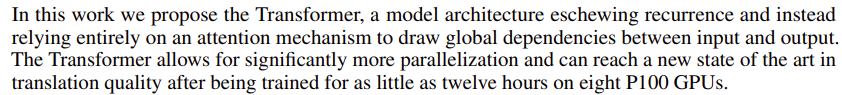 https://arxiv.org/abs/1706.03762
語言模型的訓練 (找出參數)
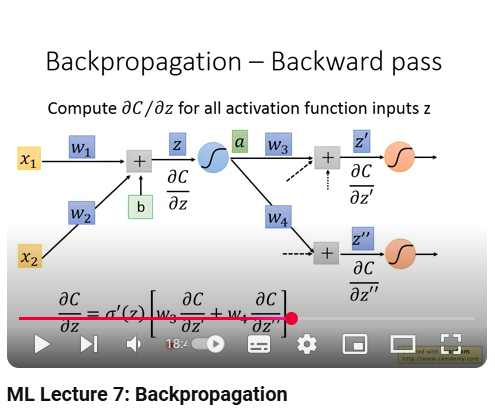 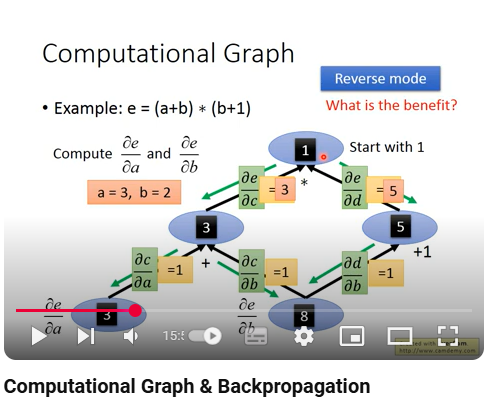 Backpropagation
Computational Graph
https://youtu.be/ibJpTrp5mcE
https://youtu.be/-yhm3WdGFok?si=2cZOANbtm0Mjd9lT
語言模型的訓練 (找出參數)
更新參數前要先算出自己的答案
2. 計算差異
???
1. 得到目前的答案
語言模型
3. 更新參數
……
語言模型的訓練 (找出參數)
假設我們想要教模型說「大   家   好   ，   我   是 ……」
大
好
家
???
???
???
語言
模型
語言
模型
語言
模型
<BOS>
<BOS>     大         家
<BOS>    大
語言模型的訓練 (找出參數)
假設我們想要教模型說「大   家   好   ，   我   是 ……」
大
家
好
，
我
是
???
???
???
???
???
???
語言
模型
<BOS>
大
家
好
，
我
大
家
好
，
我
是
LLM
給定完
整輸入
<BOS>
大
家
好
，
我
=
=
=
=
0
=
softmax
0
令 GPU 歡喜的計算過程
大
家
好
，
我
是
GPU 討厭等待
LLM
給定完
整輸入
<BOS>
大
家
好
，
我
Self-attention vs. RNN-style
RAG、AI Agent 都需要語言模型處理很長的序列
影像、聲音是比文字更長的序列
Source of image: https://www.artfish.ai/p/long-context-llms
RNN 有沒有訓練時平行的可能性
……
RNN 有沒有訓練時平行的可能性
……
RNN 有沒有訓練時平行的可能性
……
RNN 有沒有訓練時平行的可能性
……
RNN 有沒有訓練時平行的可能性
……
RNN 有沒有訓練時平行的可能性
這不就是 Self-attention!
(少了 softmax)
叫做 Linear Attention
Linear Attention
RNN
Linear Attention 就是 Self-attention 沒有 Softmax
Linear Attention
Training 的時候像 Self-attention
Inference 的時候像 RNN
Training
Inference
…
…
[Speaker Notes: Minimax 使用 linear attention]
Linear Attention
=
+
要寫入記憶的資訊
0
1
0
……
要寫到哪裡
Linear Attention
不同資訊存不同 Column
0
1
=
0
……
從哪一個 column 取多少資訊
[Speaker Notes: The Hedgehog & the Porcupine: Expressive Linear Attentions with Softmax Mimicry

The Devil in Linear Transformer]
這不是甚麼新想法 ……
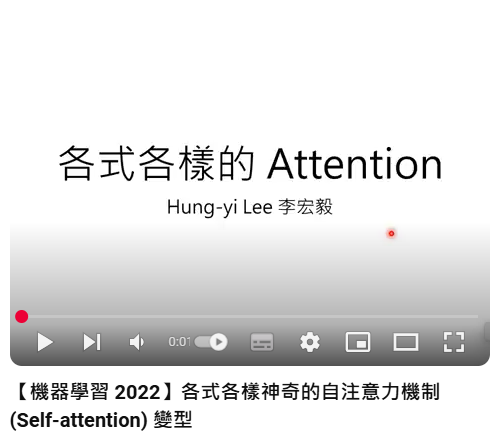 Transformers are RNNs: Fast Autoregressive Transformers with Linear Attention
https://arxiv.org/abs/2006.16236
https://youtu.be/yHoAq1IT_og?si=pSymySFnZqQj51Ik
[Speaker Notes: Linear Attention 的變形可以近似 Softmax]
RNN (Linear Attention) 贏不過 Transformer (Self-attention with Softmax)？
Transformer (Self-attention with softmax)
RNN (Linear Attention)
……
……
記憶有限
記憶太小
無限記憶?
RNN (Linear Attention) 贏不過 Transformer (Self-attention with Softmax)？
RNN (Linear Attention)
=
+
=
Transformer (Self-attention with softmax)
……
Transformer (Self-attention with softmax)
+
記憶開始錯亂
……
……
RNN (Linear Attention) 贏不過 Transformer (Self-attention with Softmax)？
相對沒那麼重要了
Linear Attention 記憶永不改變
0.30
0.45
0.25
0.10
0.17
0.10
0.46
0.17
Soft-max
Soft-max
0.5
1
0.5
2
1
0.6
1
0.4
很重要的事
更重要的事
很重要的事
[Speaker Notes: 對耶格利特
愛嗯
大巫師·尖牙


https://arxiv.org/abs/2210.10340
https://arxiv.org/abs/2402.04347]
加上 Reflection: 逐漸遺忘
Retention Network (RetNet)
Linear Attention
https://arxiv.org/abs/2307.08621
加上 Reflection: 逐漸遺忘
Training
Inference
……
……
[Speaker Notes: Minimax]
加上 Reflection: 根據情況遺忘
https://arxiv.org/abs/2405.05254
Retention Network (RetNet)
Gated Retention
[Speaker Notes: https://arxiv.org/abs/2405.05254]
加上 Reflection: 逐漸遺忘
Training
Inference
……
……
[Speaker Notes: Minimax]
更複雜的 Reflection
……
……
……
……
……
抹去
保留
減弱
[Speaker Notes: 要不要再多做解釋呢?

Gated Linear Attention
https://arxiv.org/abs/2312.06635

RWKV (「拉酷夫」（Rwa-Kuv）)
https://www.youtube.com/watch?v=yiewqC6qNM8]
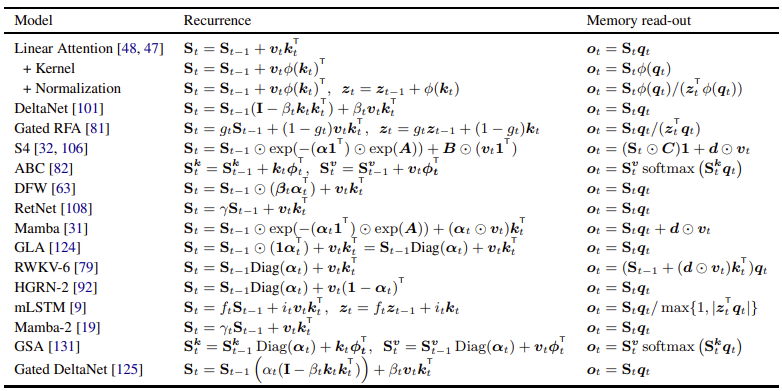 https://arxiv.org/abs/2406.06484
[Speaker Notes: 經過重新 survey 與資料整理後，我發現 Mamba-1 與 Mamba-2 的效能基本上相當，各有優劣，在不同任務上互有輸贏。 此前我認為 Mamba-1 可能具備更高的上限，主要理論依據在於 Mamba-2 受限的表達能力(Scaler SSM)可能會影響性能；也就是說，若希望在特定 state dimension 下達到最佳效果，Mamba-1 較強的表達能力可能更具優勢（不過目前尚缺乏完整研究來驗證此理論）。 另外，在一篇 distillation 論文中，將知識 distill 到 Mamba 模型後所獲得的效果十分出色——在 MT-Bench 與 AlpacaEval 上的表現似乎比 distill 到 Mamba-2 更佳，但在其他task上似乎也是各有優劣 (https://openreview.net/pdf?id=uAzhODjALU) 大多數文獻顯示，Mamba-1 與 Mamba-2 的整體 performance 差距不大(https://arxiv.org/pdf/2408.10189 , https://openreview.net/forum?id=fMbLszVO1H, https://arxiv.org/pdf/2406.07887v1)；在原論文（ https://arxiv.org/pdf/2405.21060 ）的比較中也是如此，但在 multi-query associative recall (MQAR) 任務上，Mamba-1 的表現極差甚至無法實現（作者未給出具體解釋）。 Mamba-2 最大的優點應該在於訓練階段可實現 2～8 倍的加速，但在實際應用中，因為他主要是用 Triton 加速，所以在安裝和使用上會比Mamba-1麻煩。但看起來如果裝得起來，用Mamba-2還是efficient許多～

=====
RWKV-7 is a meta-in-context learner, test-time-training its state on the context via in-context gradient descent at every token.
Titan???]
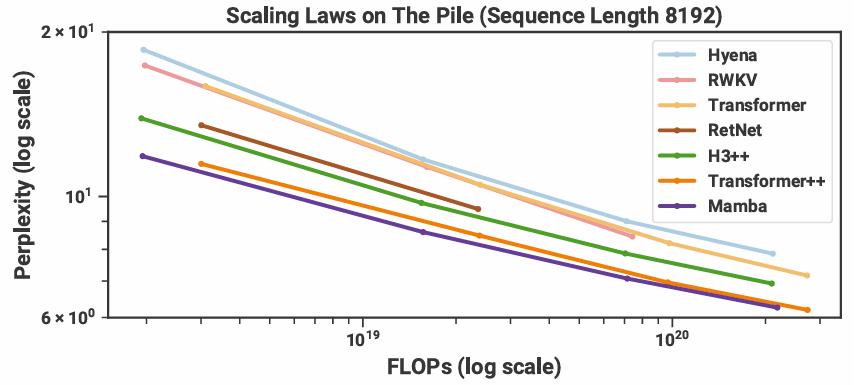 125M to 1.3B
https://arxiv.org/abs/2312.00752
[Speaker Notes: Mamba performance (少數真正能與 transformer 一戰)
125𝑀to≈1.3�]
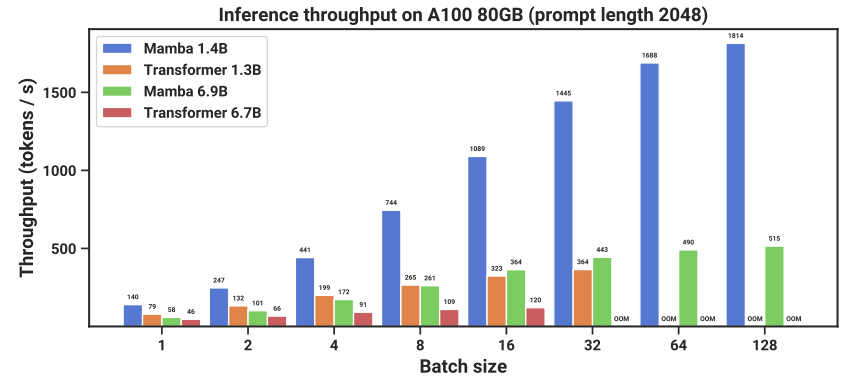 https://arxiv.org/abs/2312.00752
DeltaNet
https://arxiv.org/abs/2406.06484
Gradient Descent
Parameter
before
update
learning rate
gradient
after update
https://arxiv.org/abs/2501.00663
Titans: Learning to Memorize at Test Time
[Speaker Notes: Titans: Learning to Memorize at Test Time
RW-7]
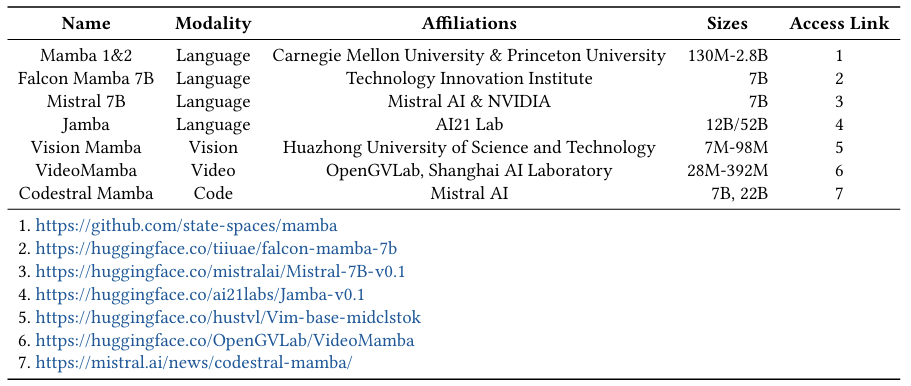 https://arxiv.org/abs/2408.01129
Minimax-01
https://arxiv.org/abs/2501.08313
[Speaker Notes: 456 billion
==
要不要講 BASED???]
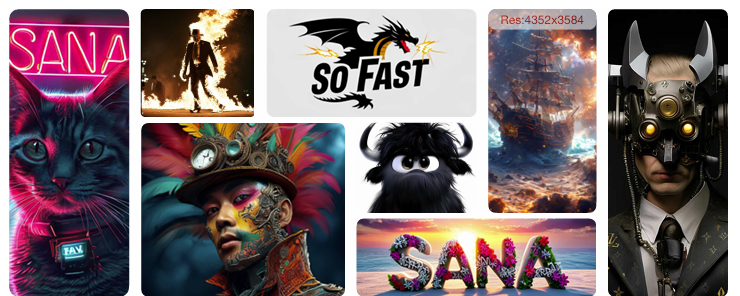 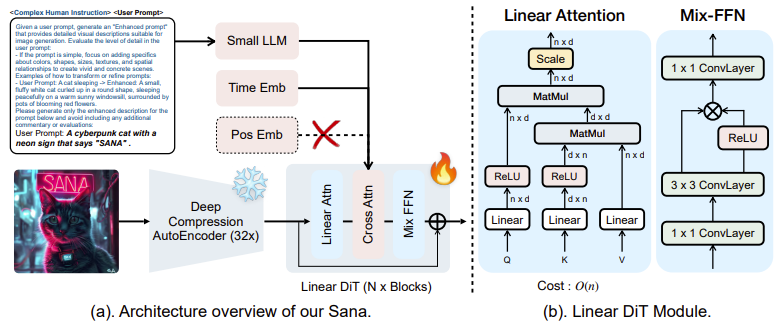 https://arxiv.org/abs/2410.10629
[Speaker Notes: Should I talk about “based"]
MambaOut: Do We Really Need Mamba for Vision?
https://arxiv.org/abs/2405.07992
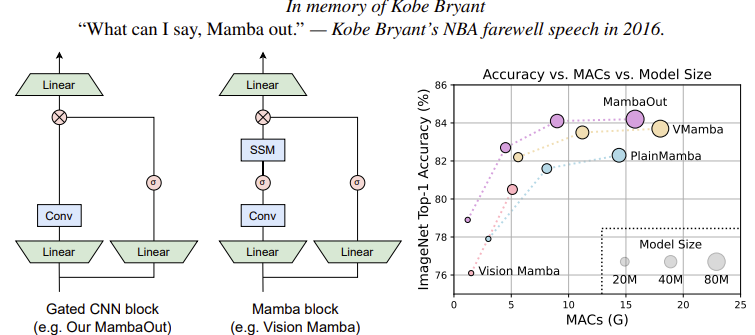 [Speaker Notes: MambaOut: Do We Really Need Mamba for Vision?]
Low-rank Linear Conversion via Attention Transfer (LoLCATs), https://arxiv.org/abs/2410.10254
The Mamba in the Llama, https://arxiv.org/abs/2408.15237
Transformers to SSMs, https://arxiv.org/abs/2408.10189
Linger, https://arxiv.org/abs/2503.01496
Do not train from scratch
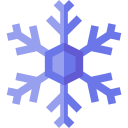 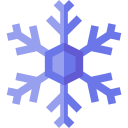 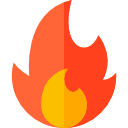 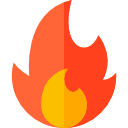 Self-attention Layer
Mamba or its friends
[Speaker Notes: LOL-CAT
Linger
Don’t train from scratch]
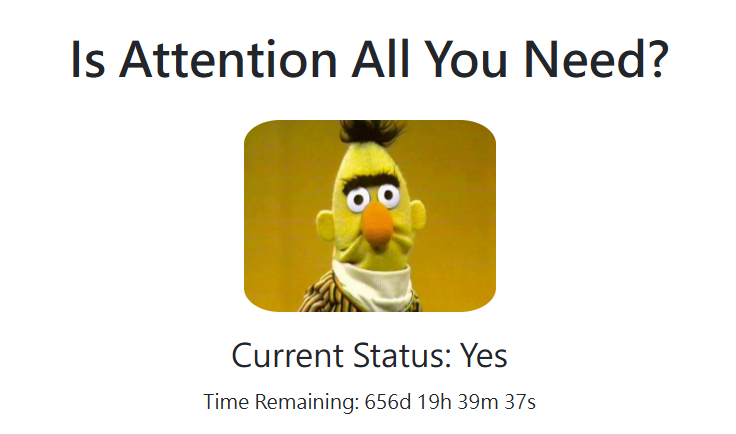 https://www.isattentionallyouneed.com/
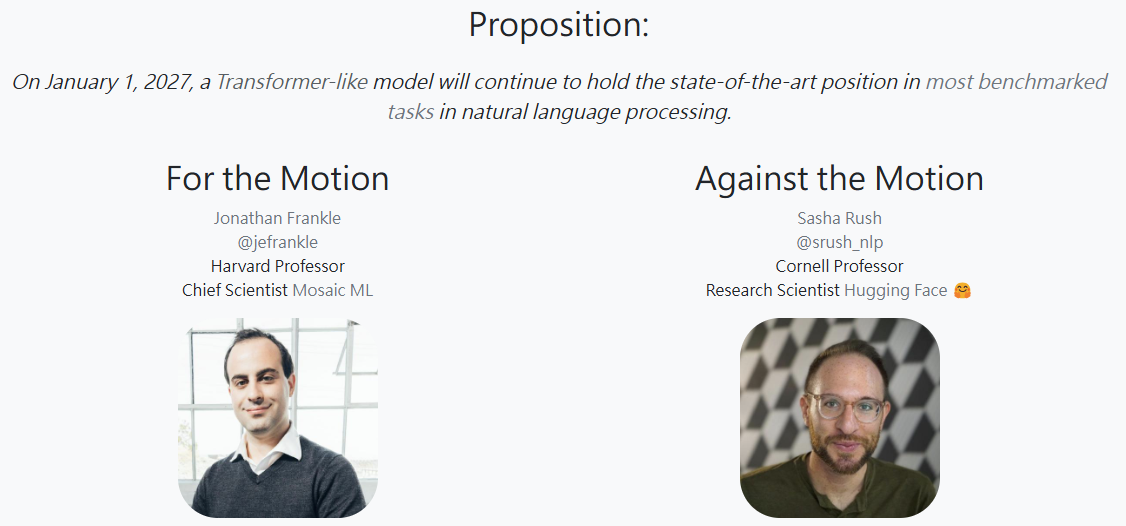 https://www.isattentionallyouneed.com/